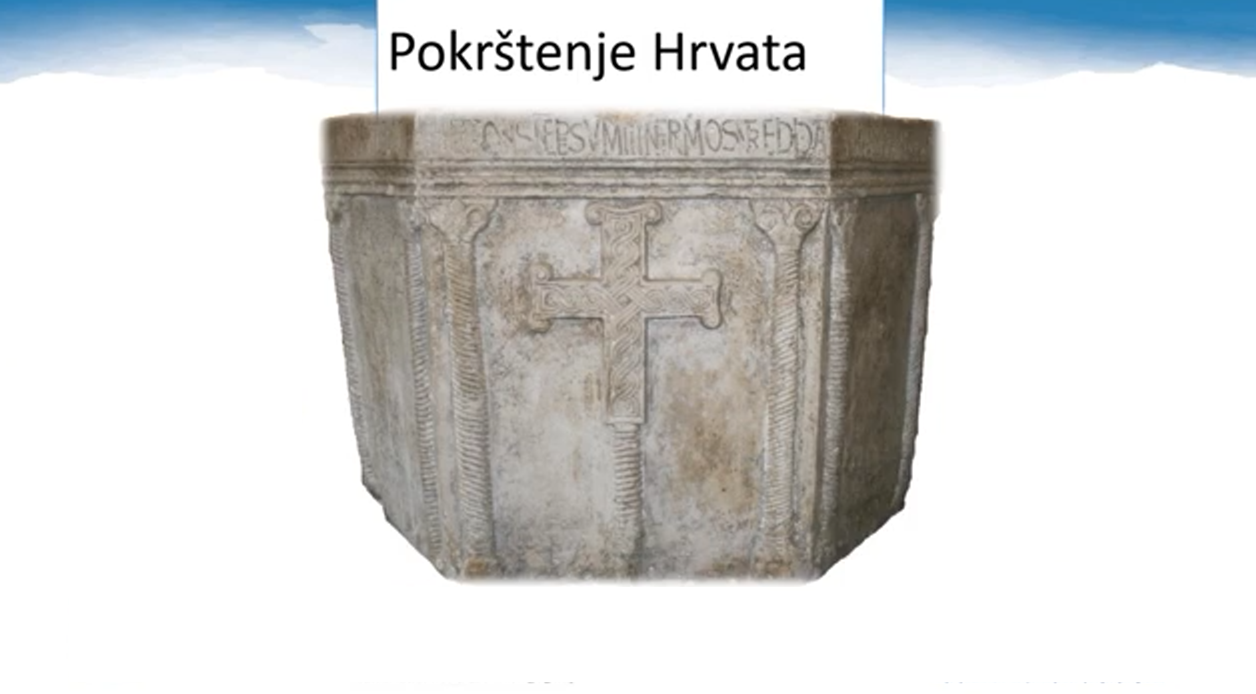 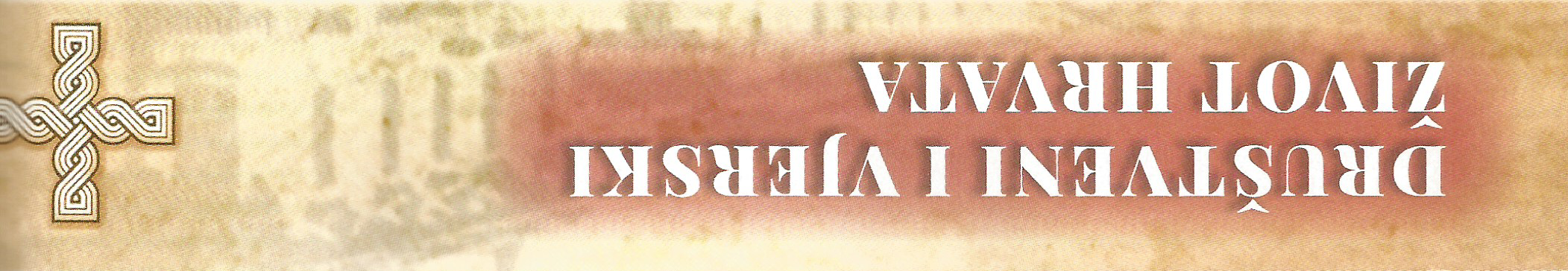 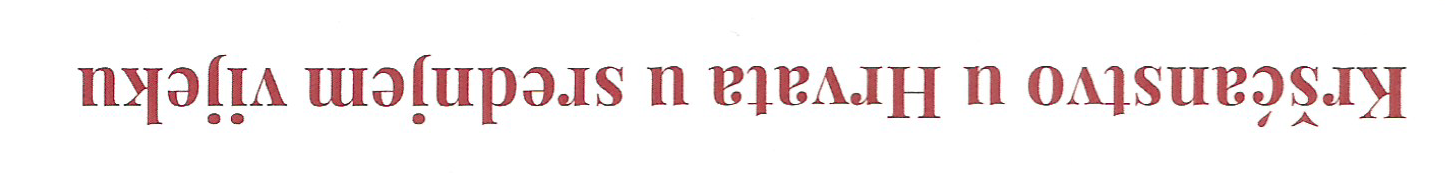 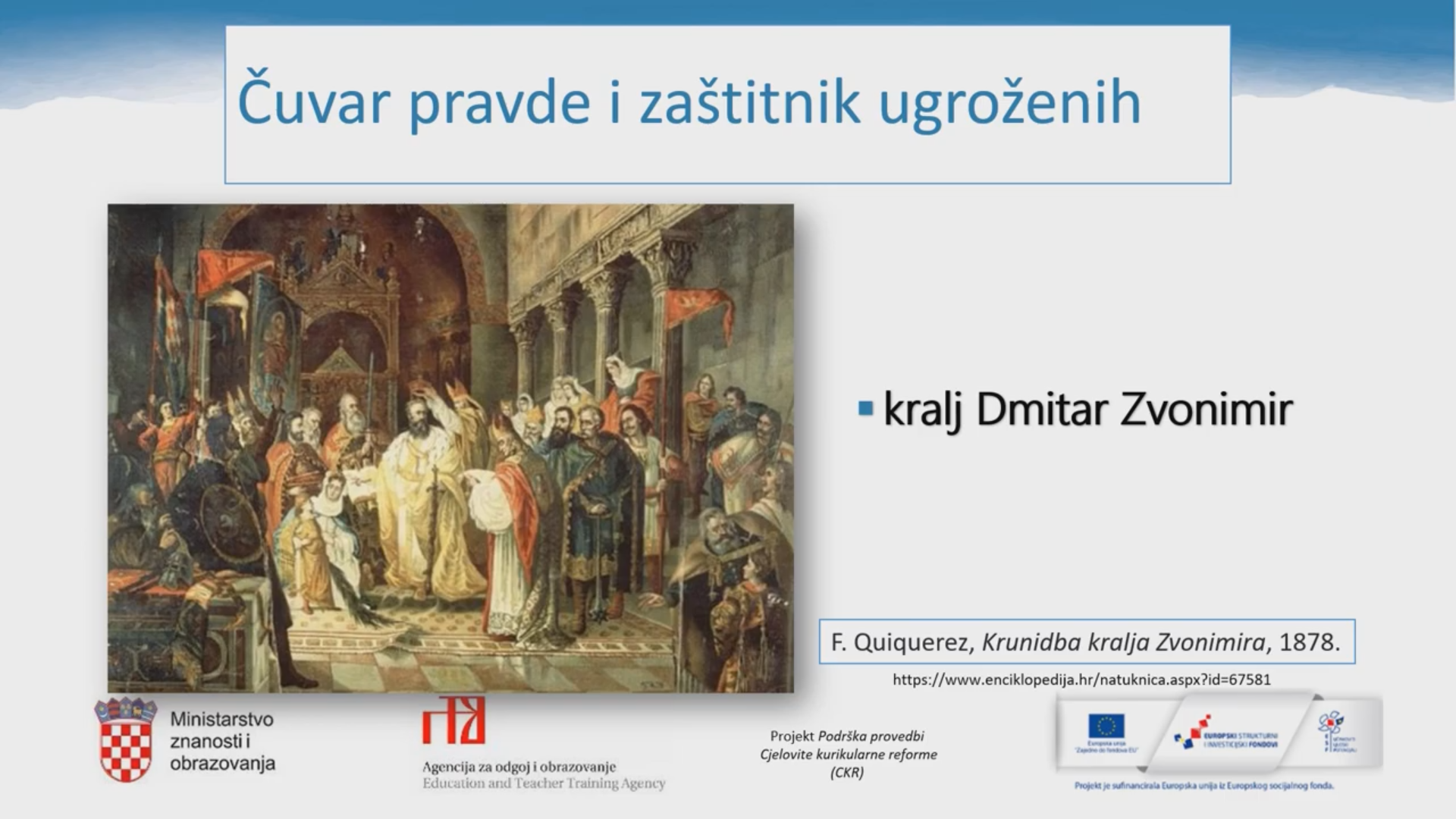 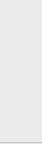 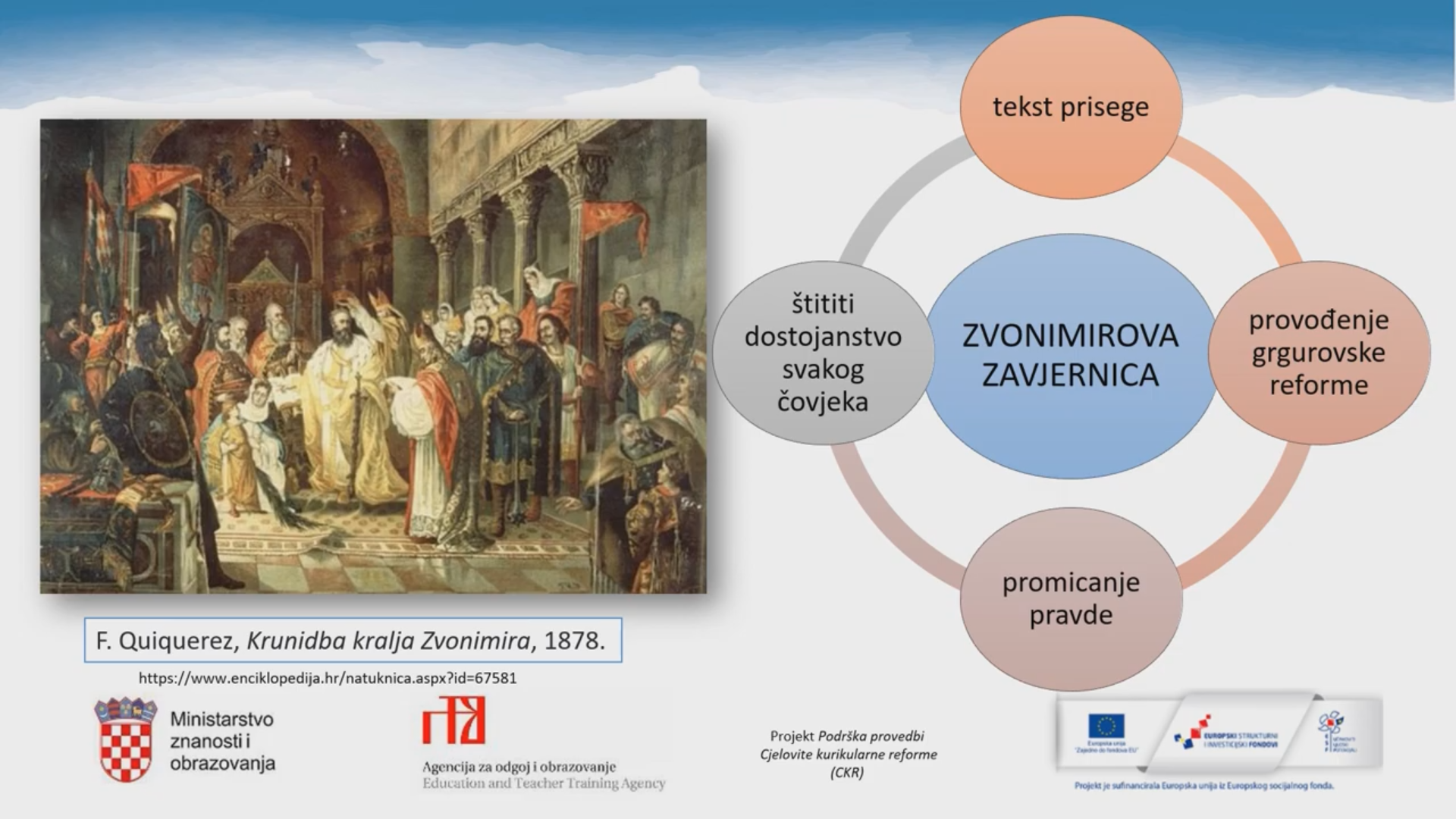 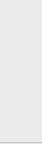 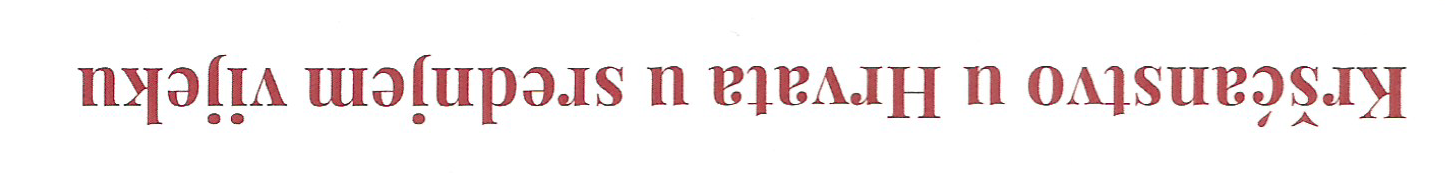 -grgurovska reforma – papa Grgur VII. (1073. – 1085.)
-hrvatski kralj Dmitar Zvonimir (1075. – 1089.) -predvodi temeljitu obnovu Crkve i društva u Hrvatskoj
– Zvonimirova zavjernica
-kralj Zvonimir nazvan „sveti i dobri kralj”
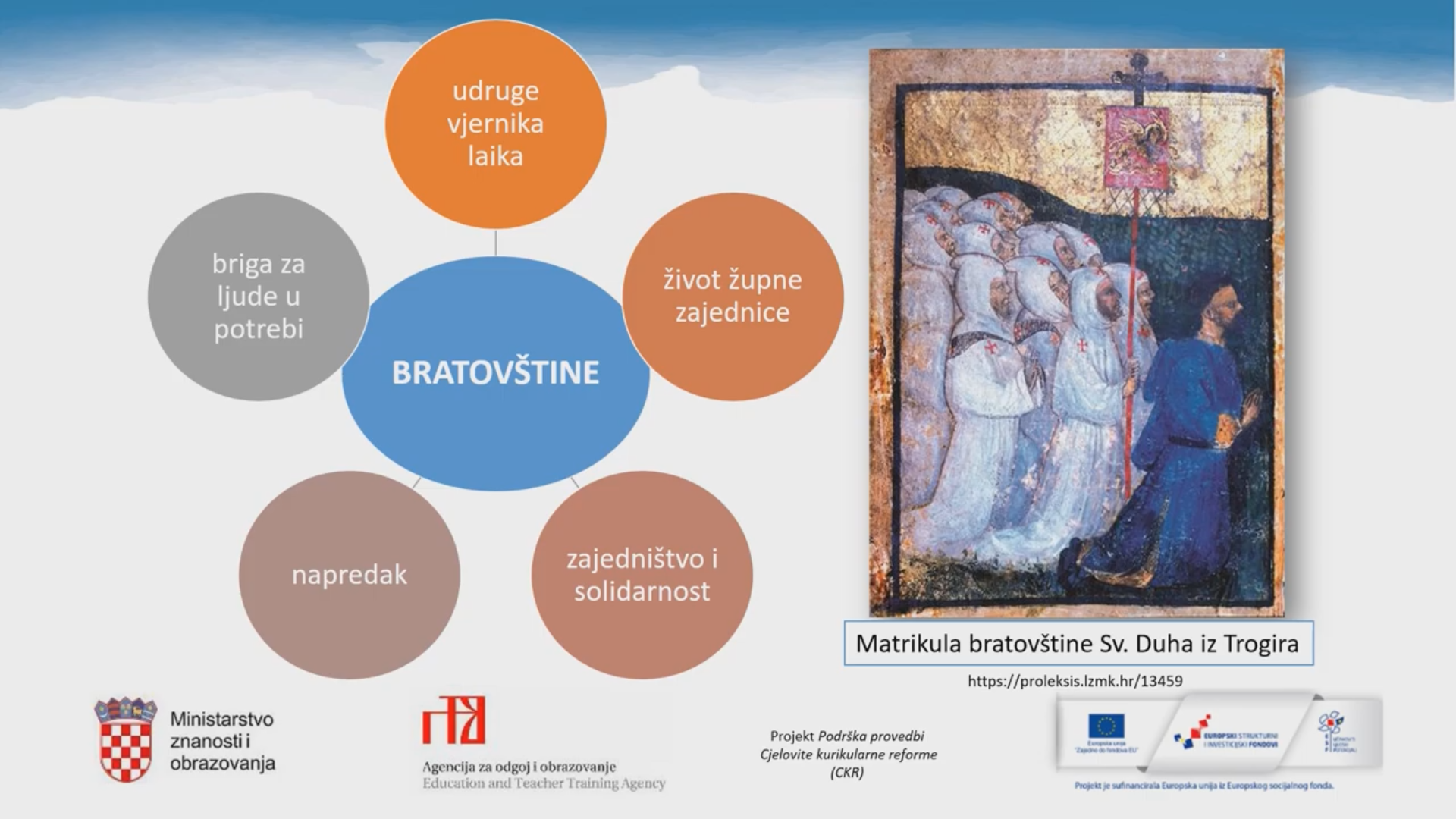 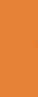 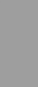 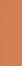 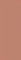 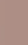 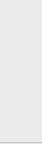 -bratovštine – udruge vjernika laika 
			
			- tijekom povijesti imale vrlo 			važnu vjersku, društvenu i 				kulturnu ulogu (njegovanje 			pobožnosti i kulturnih običaja 			te pružanje socijalne zaštite)
			
			- staleška udruženja
-biskupije 
		-imale važnu ulogu u vjerskom i    	       		društvenom životu srednjovjekovne 			Hrvatske (središta crkvenog, 				društvenog i kulturnog života)
		-prvenstvo splitske nadbiskupije 			(od 928.) 
		-splitski nadbiskup „primas 				Dalmacije i cijele Hrvatske”		  
		-1094. g. osnovana zagrebačka 		  	biskupija (pod mađarskom 			  		crkvenom upravom
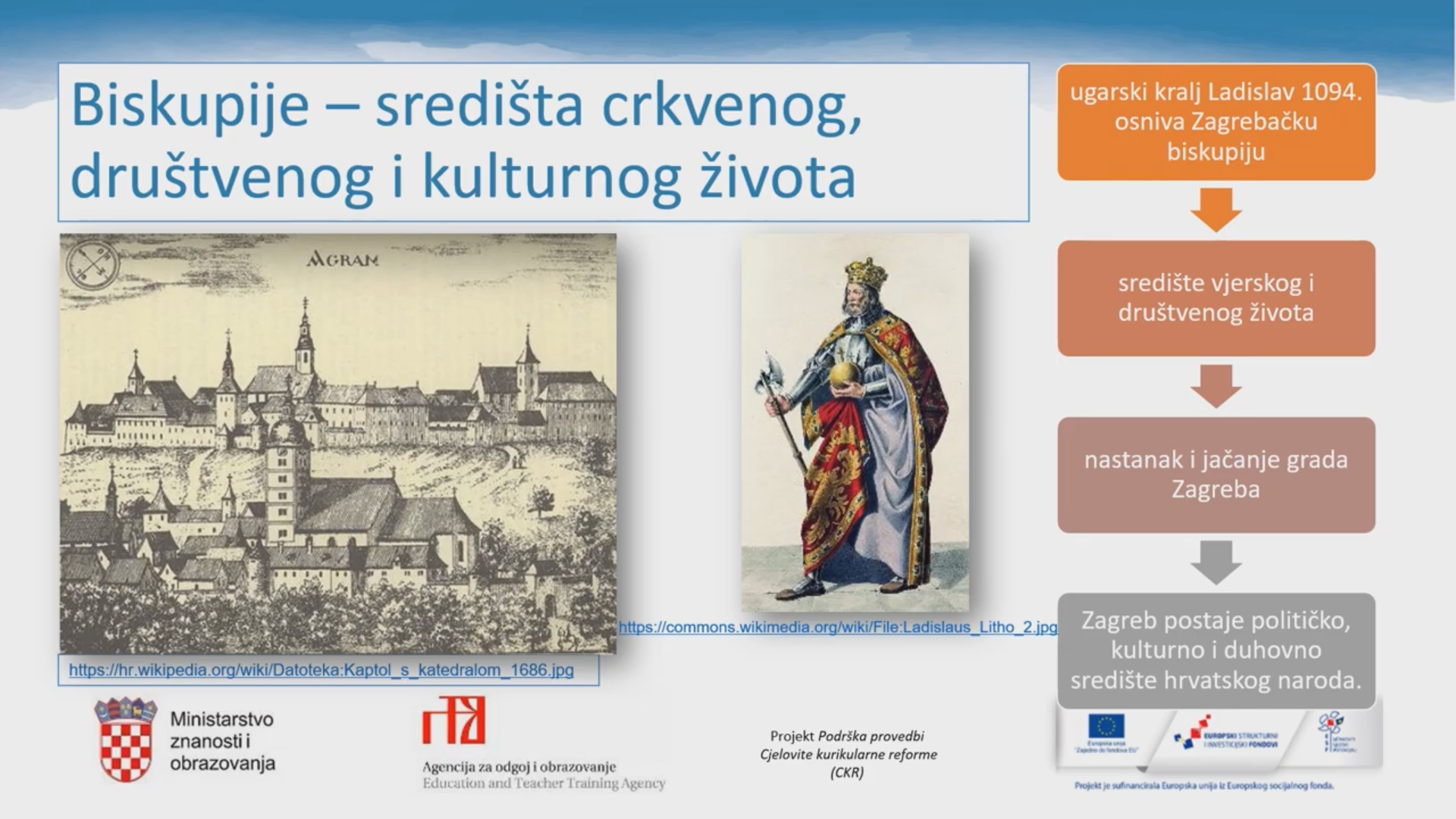 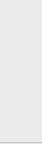 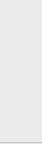 -utjecaj na vjerski život u srednjem vijeku imale su i žene:
	-kraljica Jelena, opatica Čika

-vjerski i društveni život Hrvata uključuje i kršćanstvo u srednjovjekovnoj Bosni:

	-11. st. – prva bosanska biskupija

	-13. st. - bosanski se biskup preselio u Đakovo
Hrvatska - predziđe kršćanstva

-pod turskom vlašću težak položaj katolika (Hrvata) 

-dio prisiljen iseliti, dio prelazi na islam 

-svojom hrabrošću i vjerom Hrvati spriječili daljnji prodor Turaka – „predziđe kršćanstva”
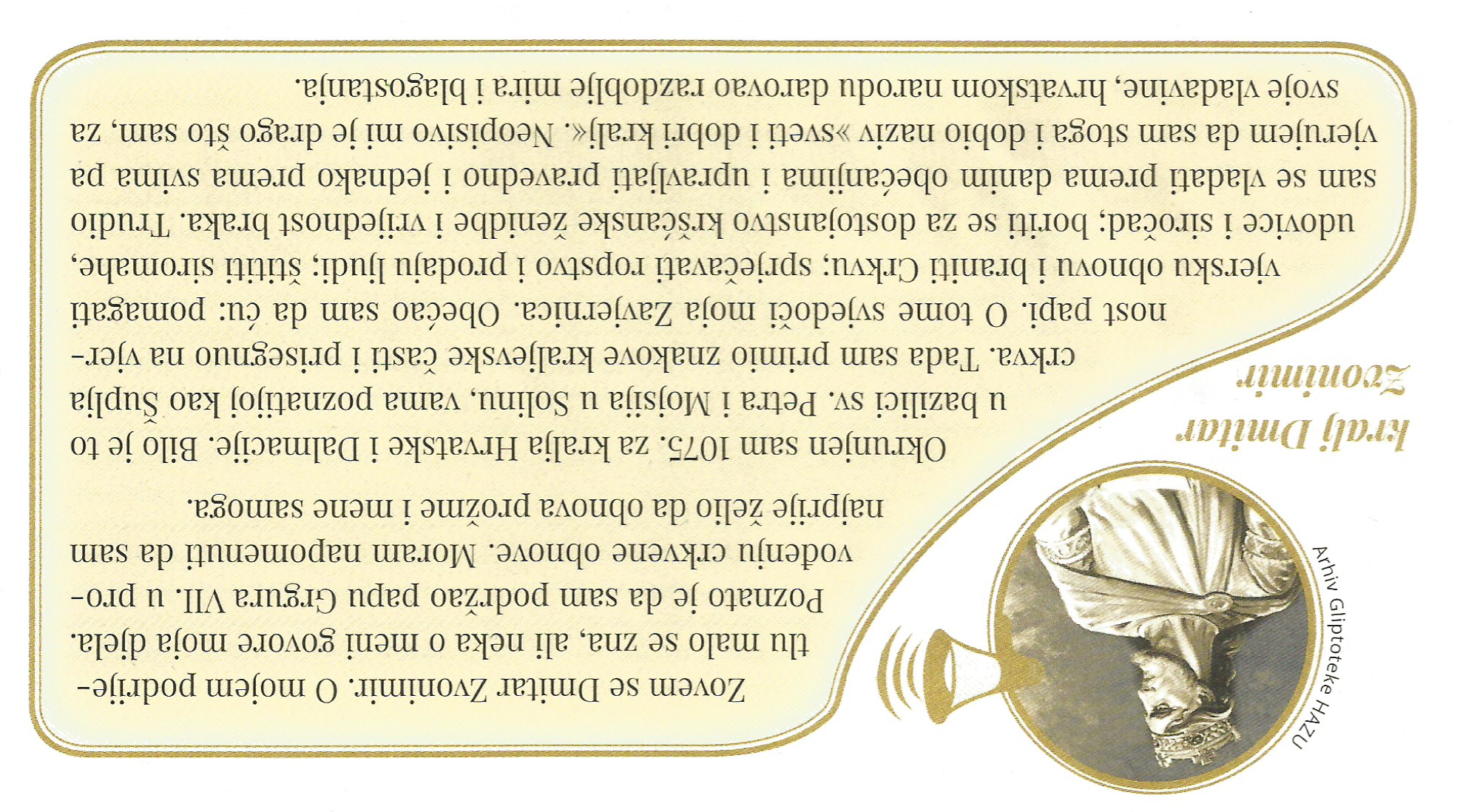